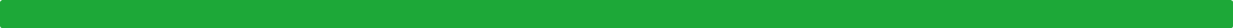 Нарушение антидопинговых правил.Права и обязанности спортсменов и персонала спортсменов.
1
Онлайн обучениеwww.rusada.triagonal.net
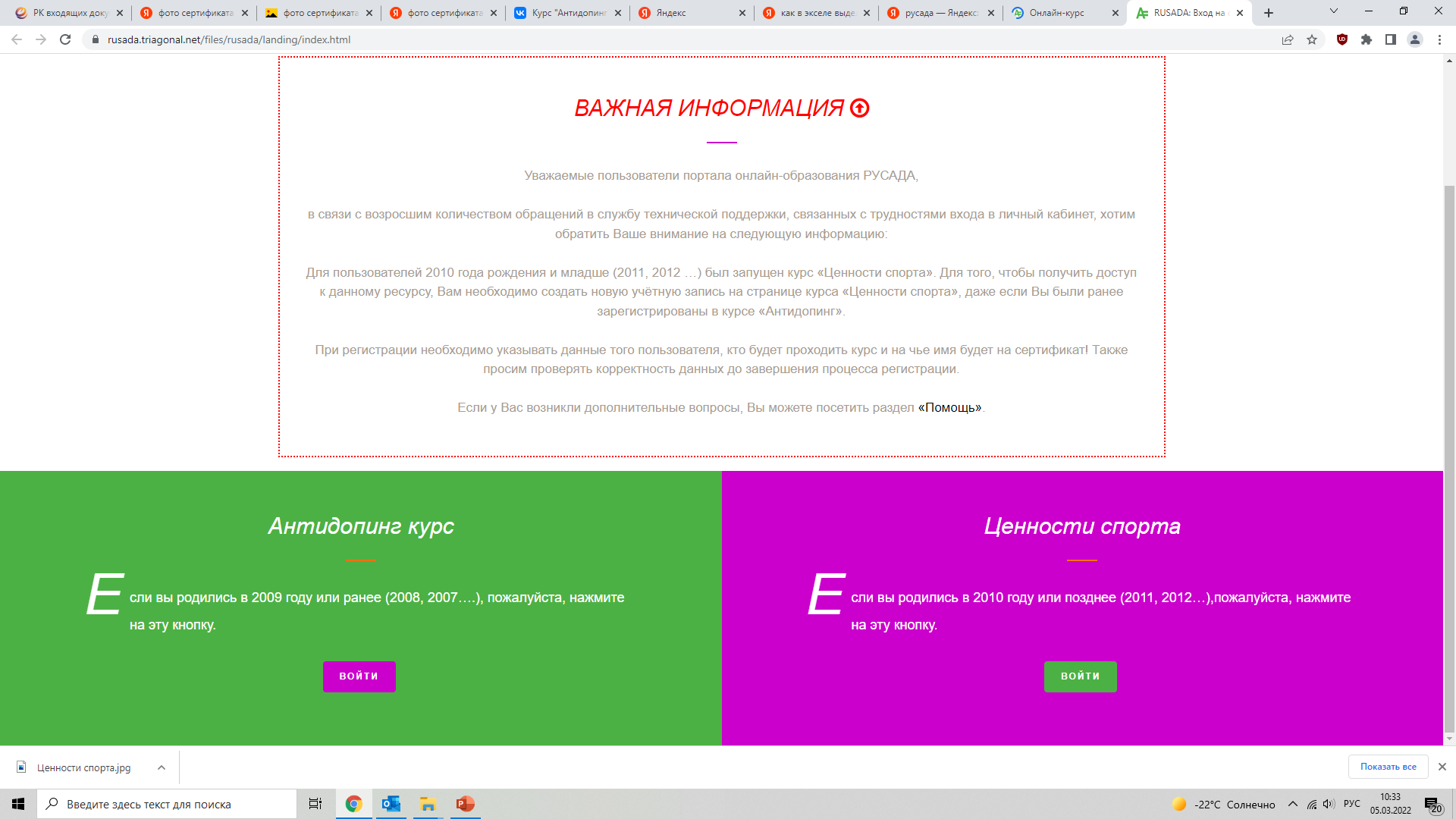 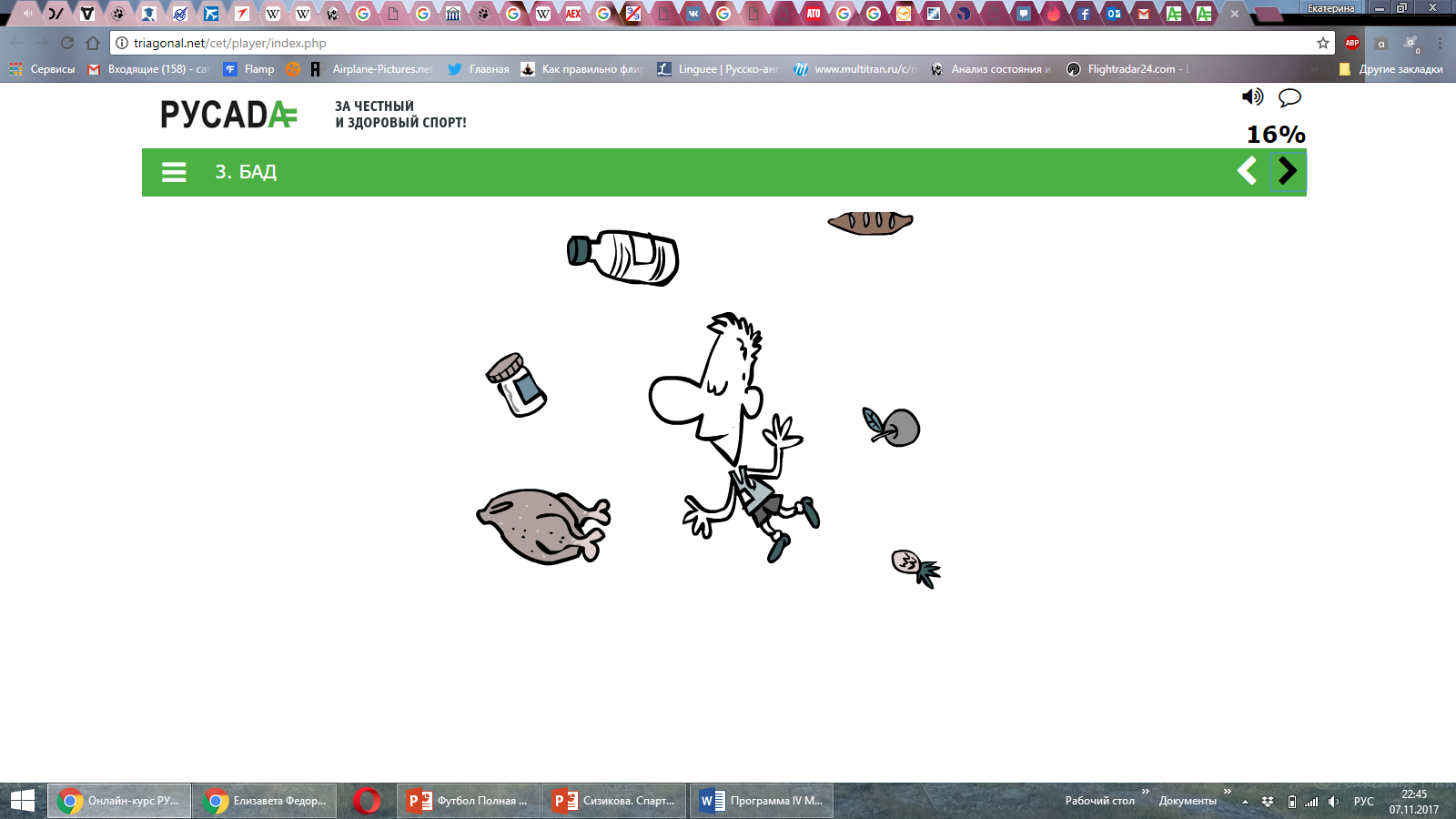 2
2 курса = 2 сертификата
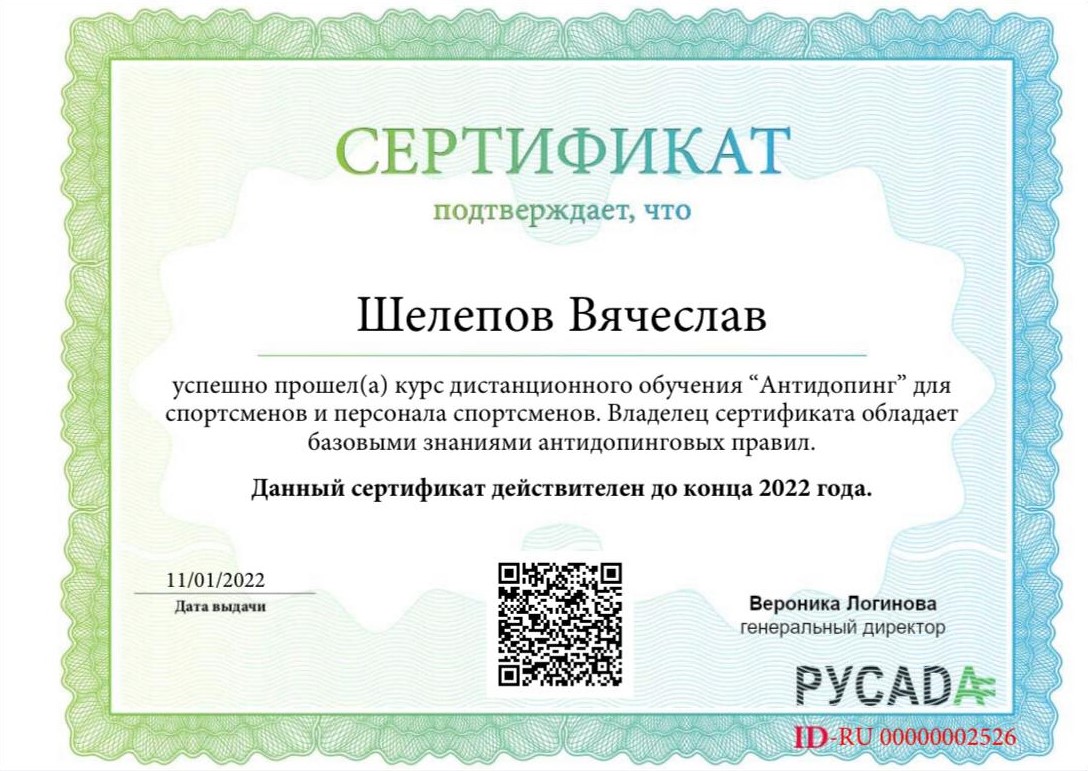 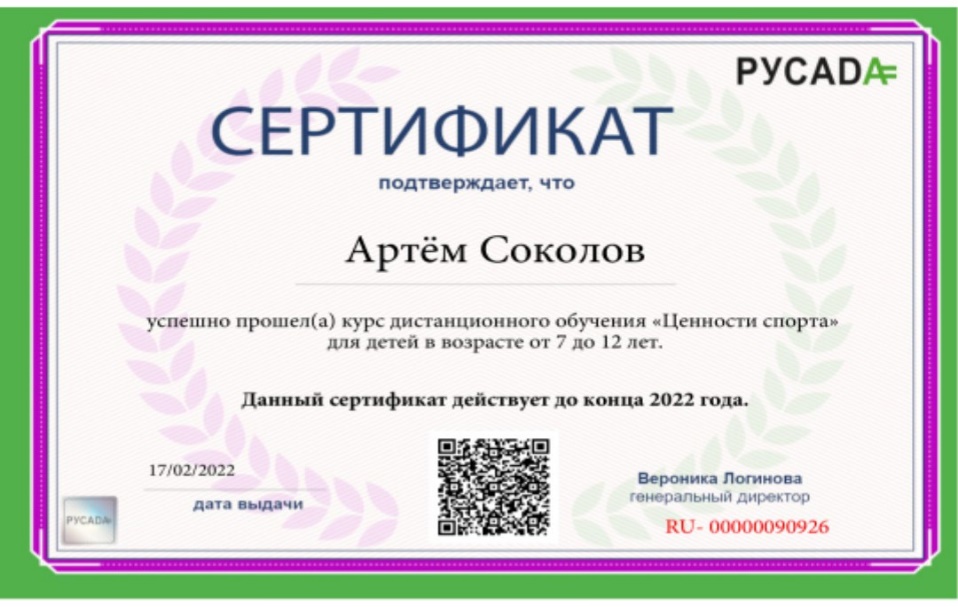 3
Персонал спортсмена
Любой тренер, педагог, менеджер, агент, технический персонал команды, официальное лицо, медицинский, парамедицинский персонал, родитель или любое иное Лицо, работающее со Спортсменом, оказывающее ему медицинскую помощь или помогающее Спортсмену при подготовке и участии в спортивных Соревнованиях.
4
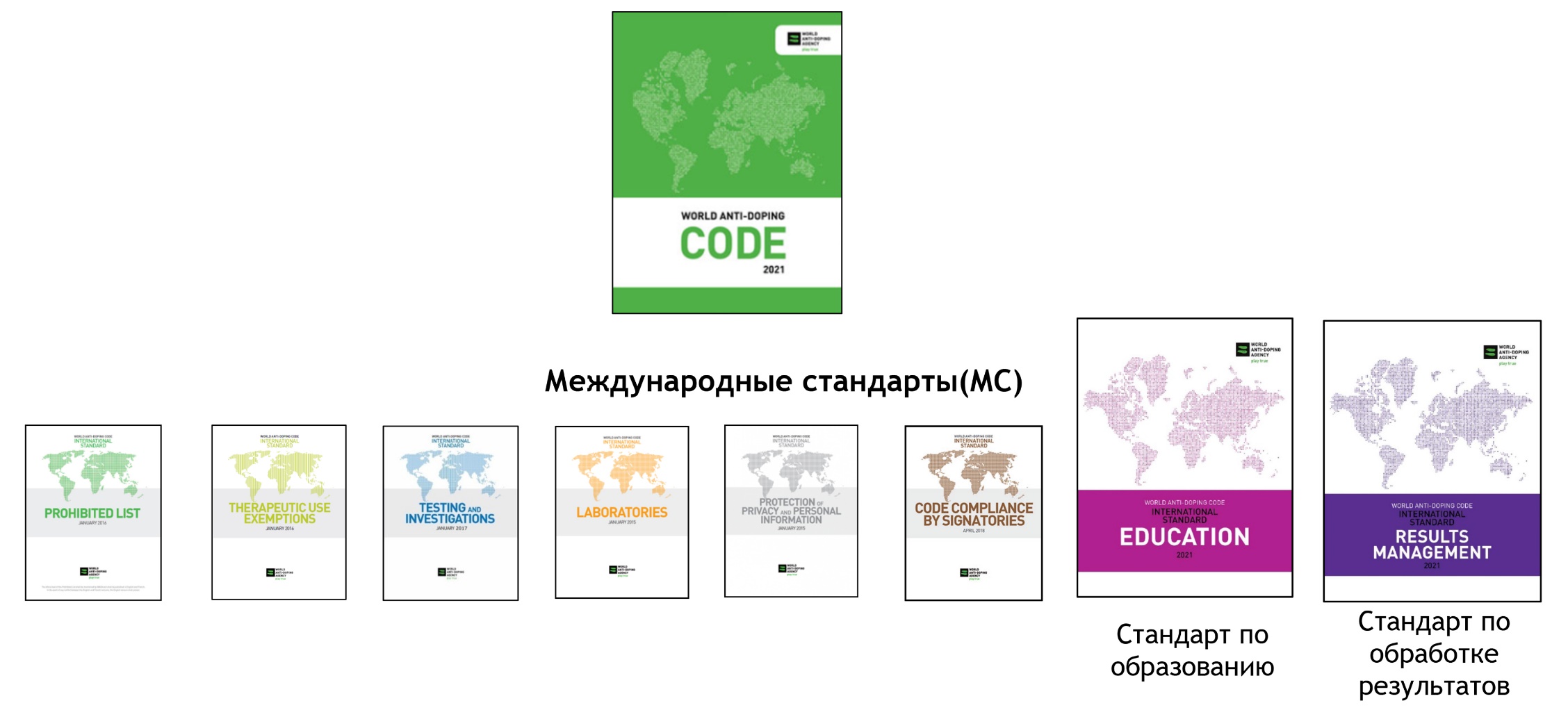 5
Цель
Защита фундаментального права спортсменов участвовать в соревнованиях, свободных от допинга

ДОПИНГ – совершение одного или нескольких нарушений антидопинговых правил.
6
ВИДЫ НАРУШЕНИЙ АНТИДОПИНГОВЫХ ПРАВИЛ
Ст. 2 Всемирного антидопингового кодекса
Наличие запрещенной субстанции в пробе
Использование или попытка использования запрещенной субстанции или метода
Уклонение, отказ или неявка на процедуру сдачи пробы
Нарушение 3-х правил доступности в течение 12 месяцев
Фальсификация или попытка фальсификации
Обладание запрещенной субстанцией или методом
Распространение или попытка распространения
Назначение или попытка назначения
Соучастие
Профессиональное сотрудничество
 Действия спортсменов или иного лица, направленные на воспрепятствование за предоставление информации уполномоченным органам
7
НАЛИЧИЕ ЗАПРЕЩЕННОЙ СУБСТАНЦИИ В ПРОБЕИСПОЛЬЗОВАНИЕ ИЛИ ПОПЫТКА ИСПОЛЬЗОВАНИЯ ЗАПРЕЩЕННОЙ СУБСТАНЦИИ ИЛИ МЕТОДА
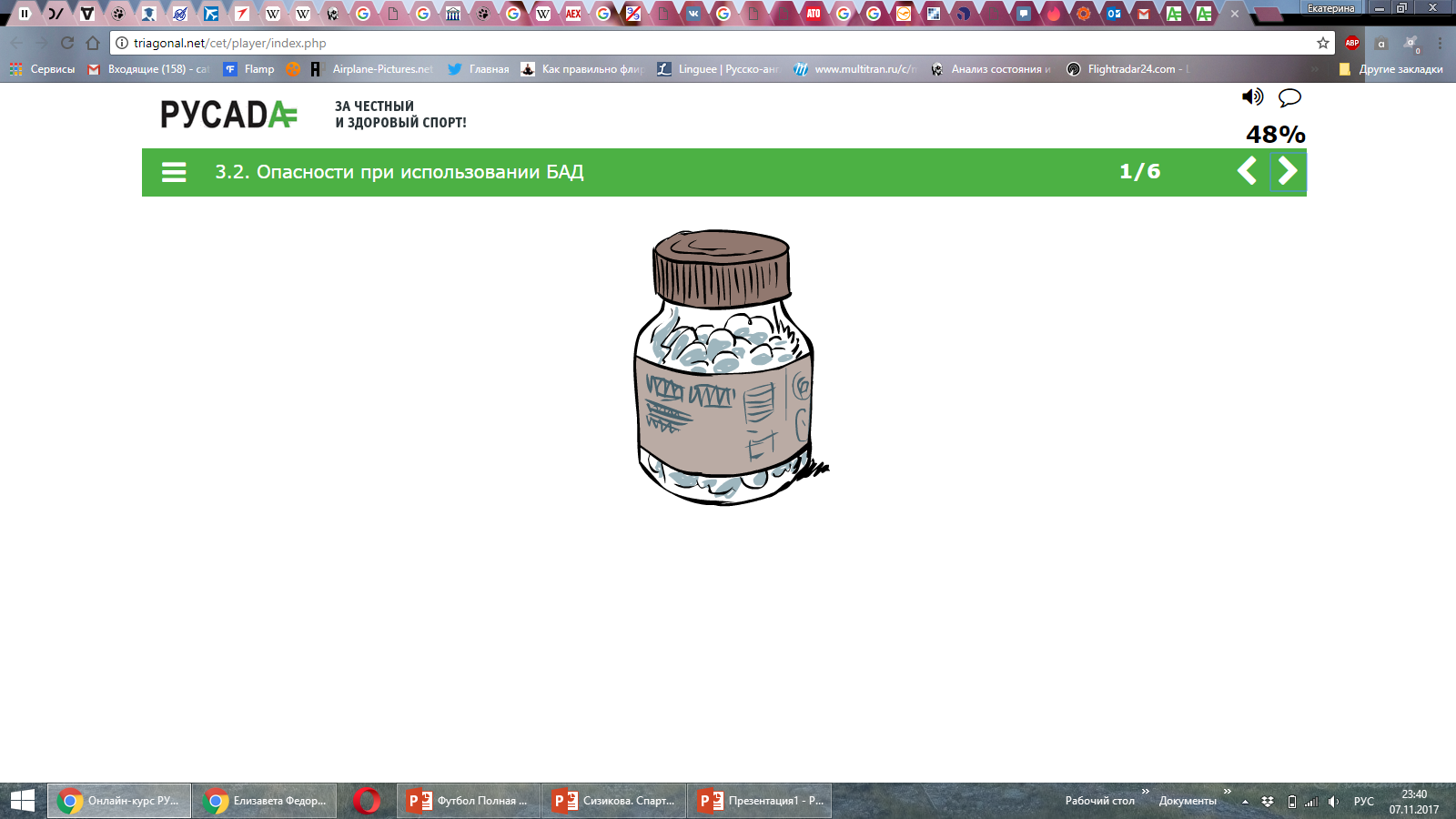 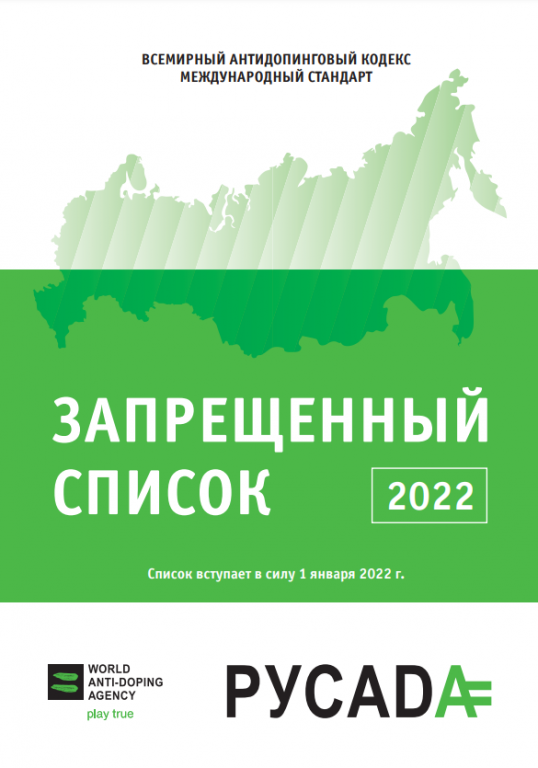 Запрещенный список - 
перечень запрещенных в спорте субстанций и методов

ПЕРЕСМАТРИВАЕТСЯ МИНИМУМ 1 РАЗ В ГОД
8
ЗАПРЕЩЕННЫЙ СПИСОК
СУБСТАНЦИИ И МЕТОДЫ, ЗАПРЕЩЕННЫЕ ВСЕ ВРЕМЯ
(КАК В СОРЕВНОВАТЕЛЬНЫЙ, ТАК И ВО ВНЕСОРЕВНОВАТЕЛЬНЫЙ ПЕРИОДЫ)
 СУБСТАНЦИИ, ЗАПРЕЩЕННЫЕ В СОРЕВНОВАТЕЛЬНЫЙ ПЕРИОД
  СУБСТАНЦИИ, ЗАПРЕЩЕННЫЕ В ОТДЕЛЬНЫХ ВИДАХ СПОРТА
+
ПРОГРАММА МОНИТОРИНГА
9
БИОЛОГИЧЕСКИ АКТИВНЫЕ ДОБАВКИСПОРТИВНОЕ ПИТАНИЕ
Менее тщательная проверка продукции
Высокий риск производственной ошибки
Регулируется только Роспотребнадзором
!Запрещенная субстанция может иметь 
несколько вариантов названия!

Метилгексанамин
экстракт герани, геранамин, метилгексанамин, диметилпентиламин, фортан, 1,3-ДМАА, ДМАА, 1,3-диметиламиламин
10
Адрес сервиса: list.rusada.ru
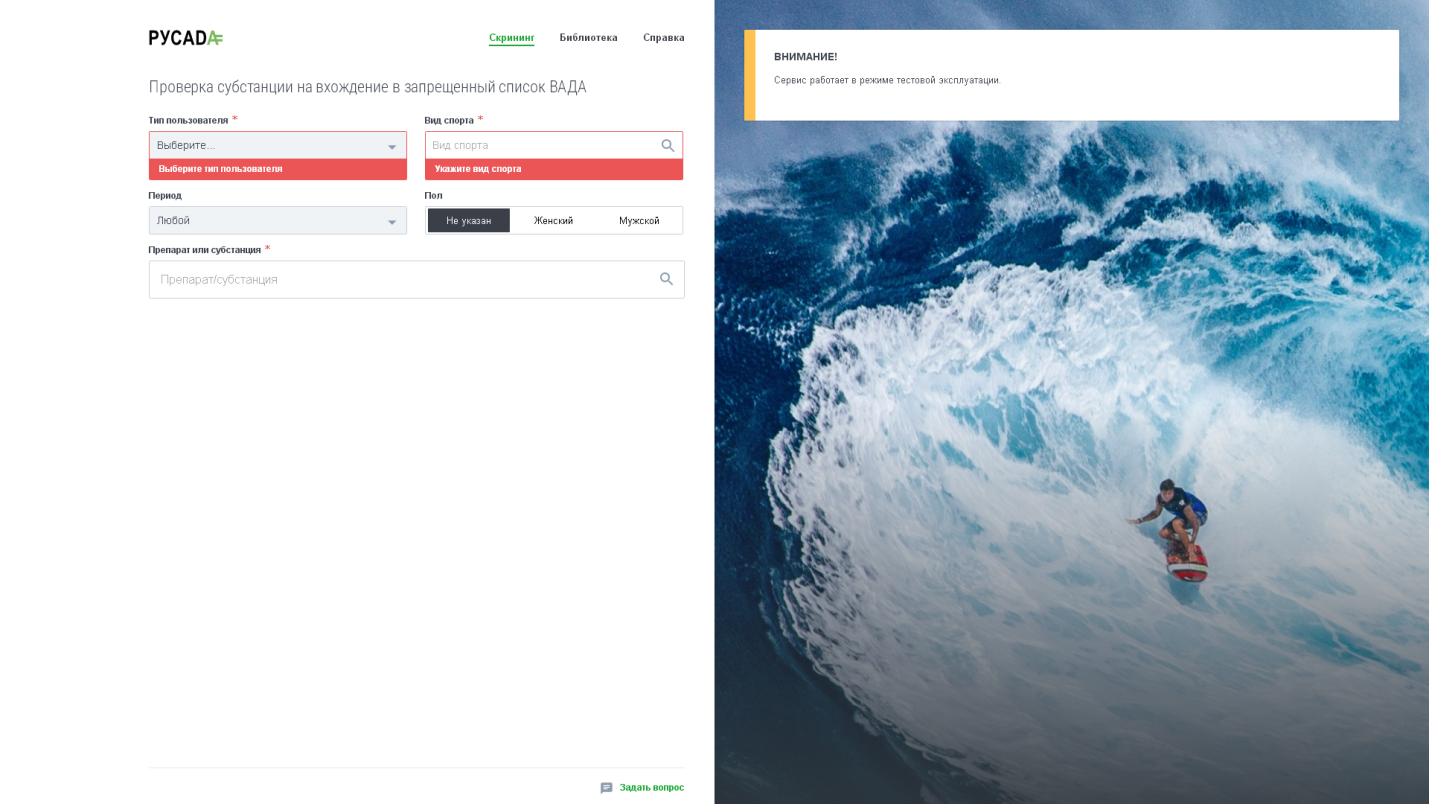 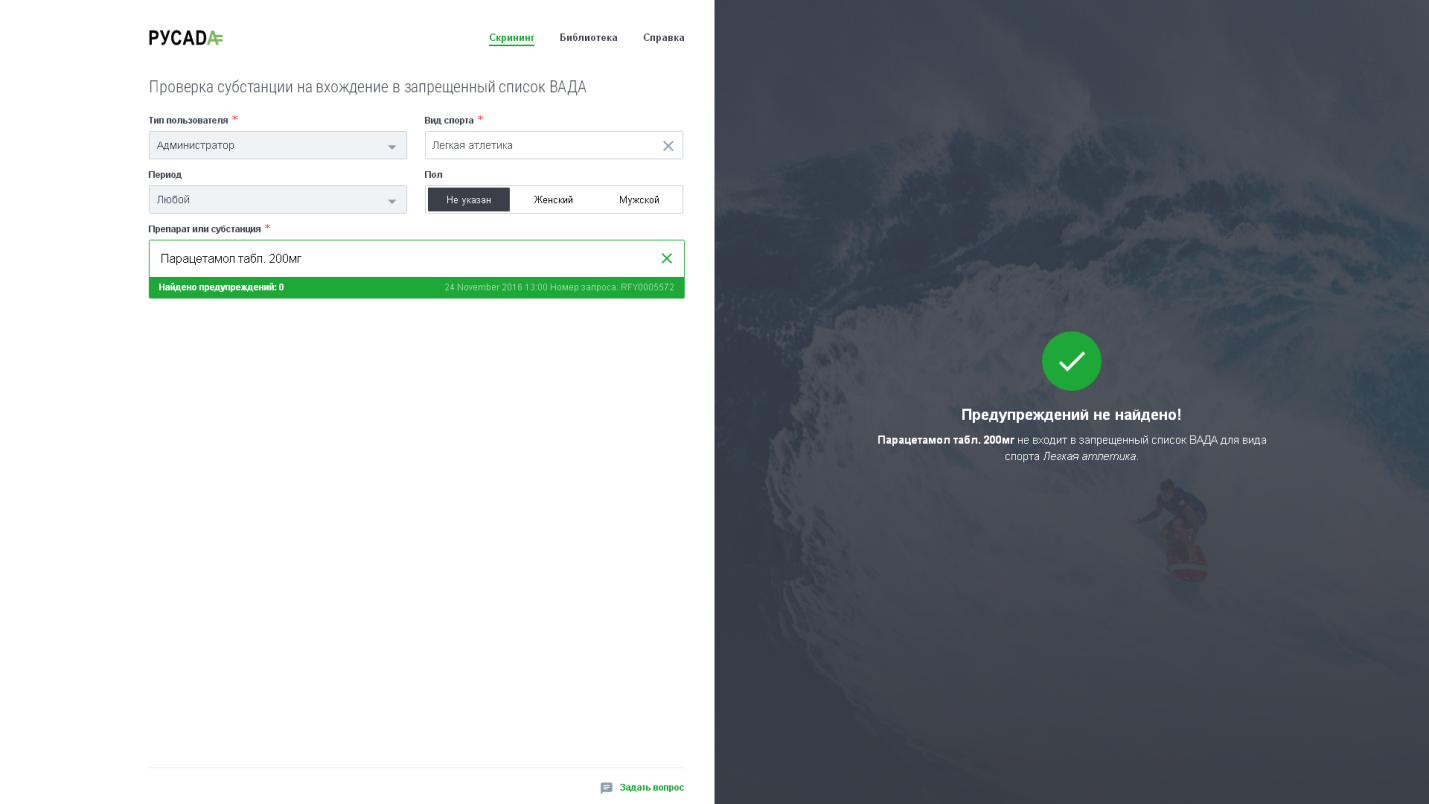 11
ОТКАЗ И ИНОЕ УКЛОНЕНИЕ ОТ СДАЧИ ПРОБЫ
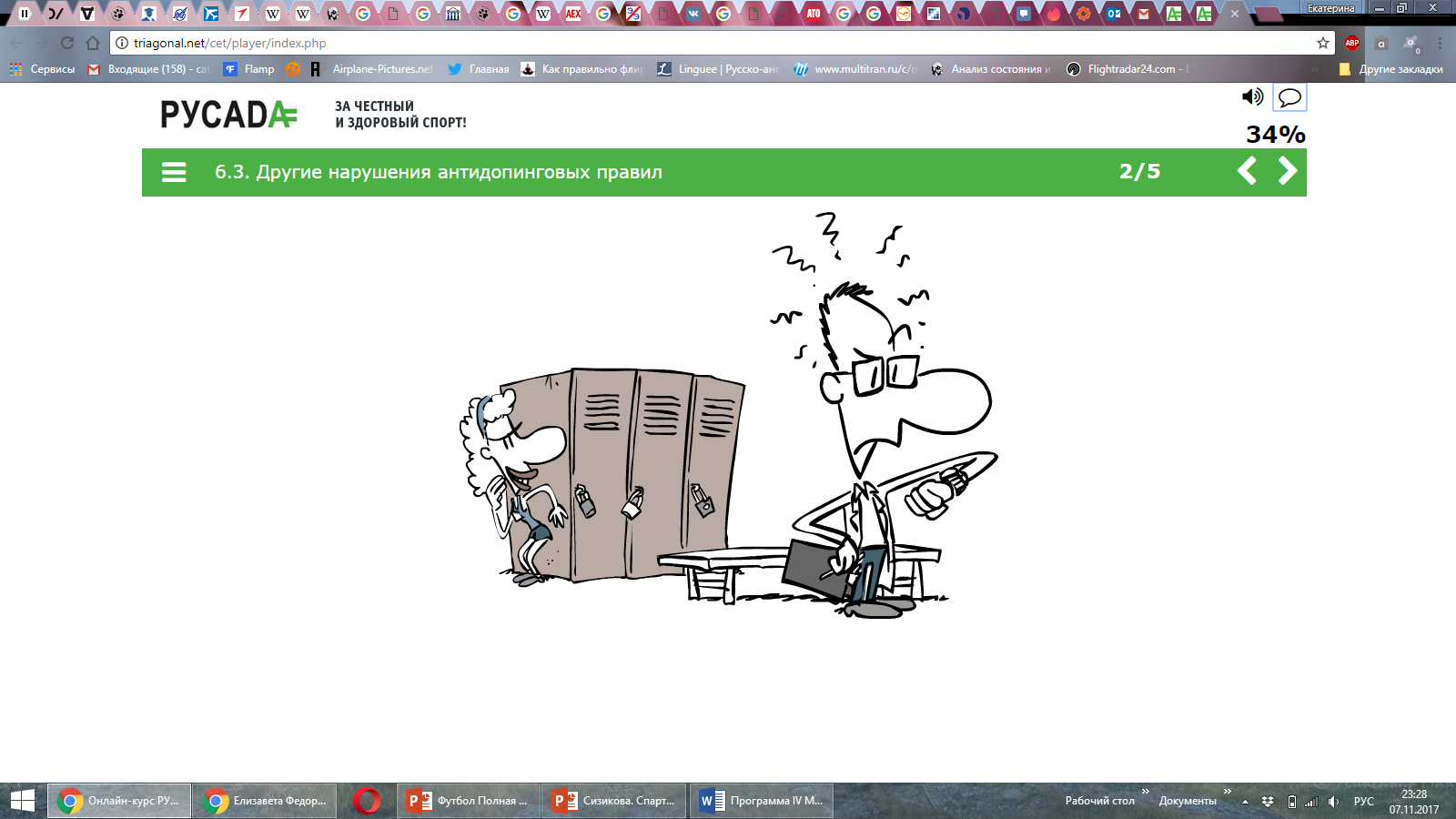 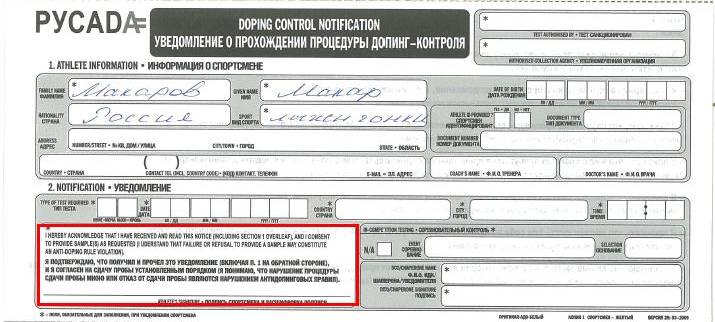 «Я подтверждаю, что получил и прочел это уведомление и я согласен на сдачу пробы установленным порядком (я понимаю, что нарушение процедуры сдачи пробы или отказ от сдачи пробы являются нарушением антидопинговых правил)».
В Кодексе 2021 четко прописана обязанность спортсмена в любое время быть доступным для тестирования
12
ПРИЧИНЫ ОТСРОЧКИ НЕМЕДЛЕННОЙ ЯВКИ СПОРТСМЕНА НА ПУНКТ ДОПИНГ-КОНТРОЛЯ
Необходимость:

получения медицинской помощи
окончания тренировочного процесса 
забрать документ, удостоверяющий личность
присутствия на награждении победителей соревнований
участия в пресс-конференции после соревнований
13
ПРАВА И ОБЯЗАННОСТИ СПОРТСМЕНА
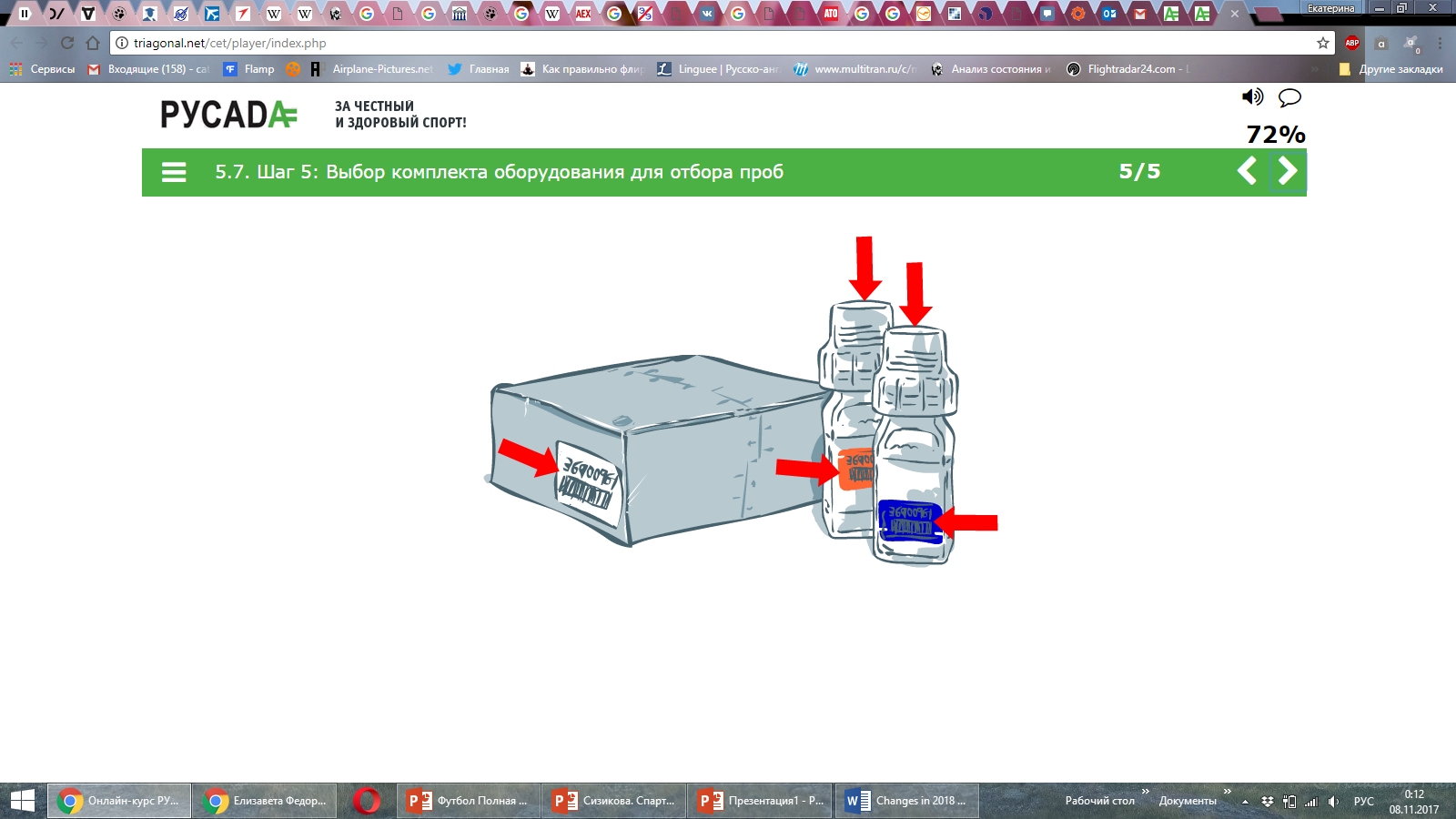 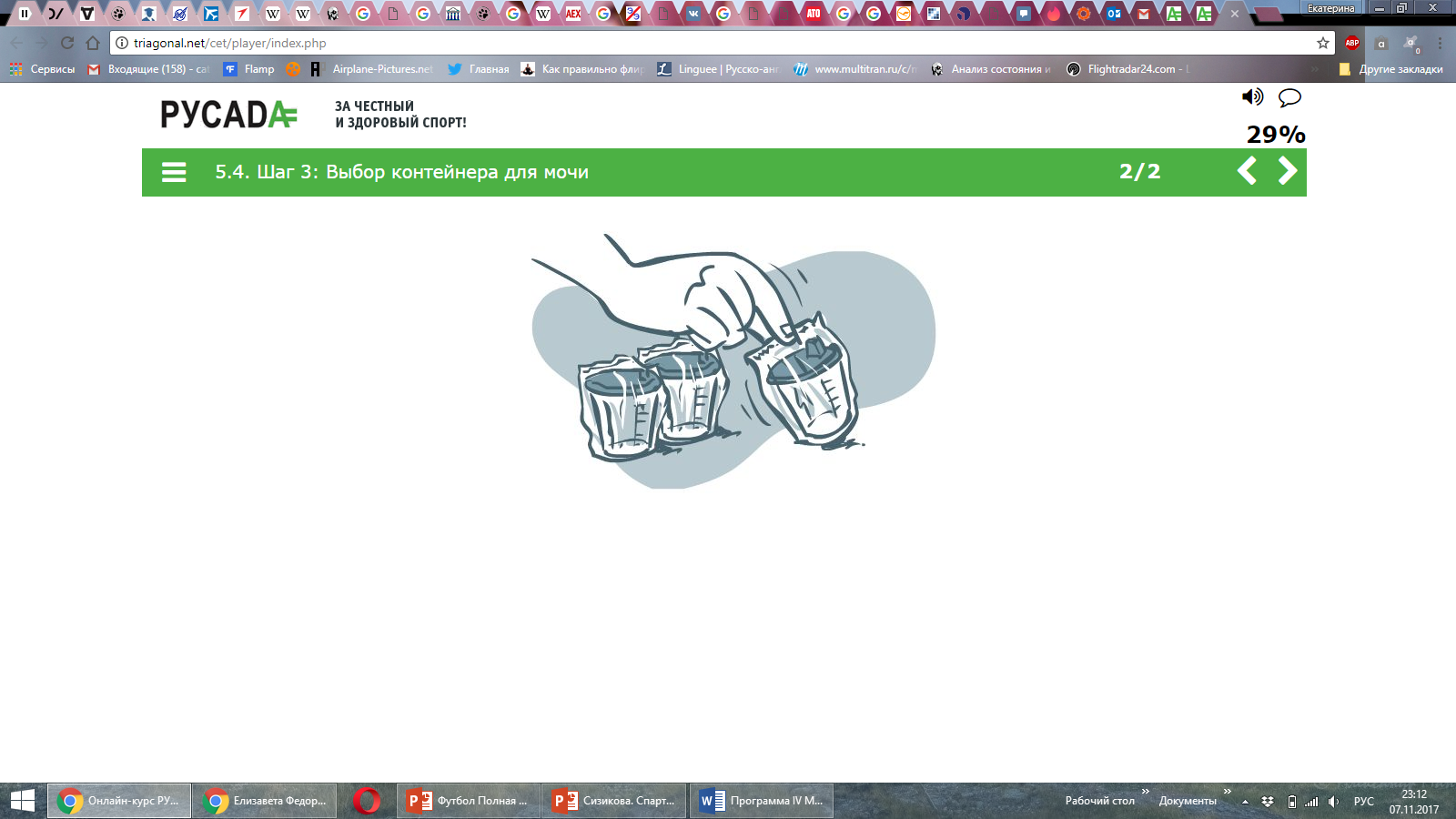 Имеет право на:
Обязан:
представителя
переводчика
конфиденциальность
информированность о деталях процедуры допинг-контроля
подачу запроса об отсрочки прохождения процедуры по уважительным причинам
запрос на модификации для спортсменов с ограниченными возможностями или для несовершеннолетних спортсменов
оставаться в поле зрения шаперона с момента уведомления до окончания процедуры
предоставить документ, удостоверяющий личность спортсмена
немедленно явиться на пункт допинг-контроля и выполнять все требования, связанные с процедурой допинг-контроля
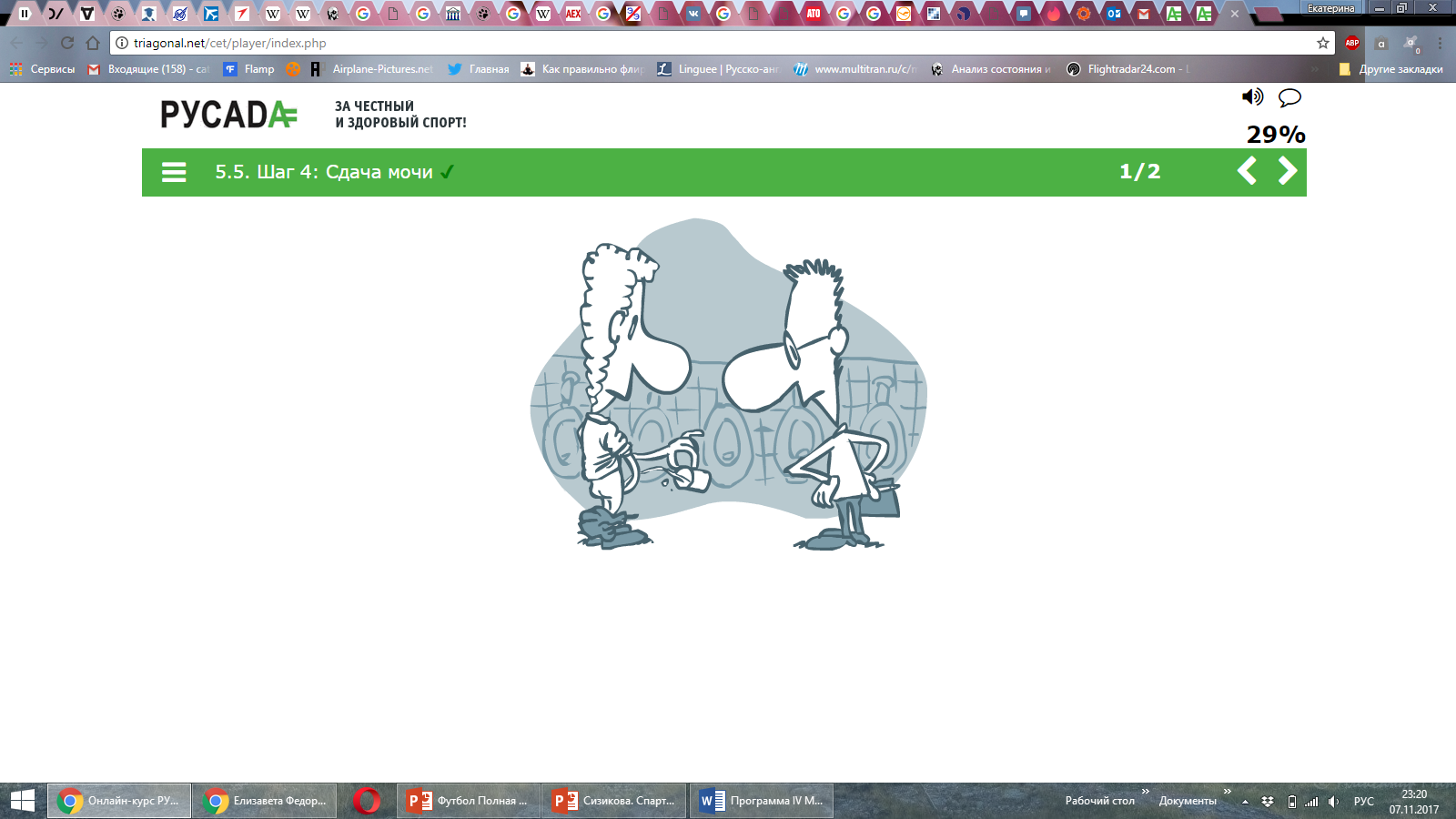 14
ПРОЦЕДУРА ДОПИНГ-КОНТРОЛЯ
15
ПРОБЫ ХРАНЯТСЯ 10 ЛЕТ
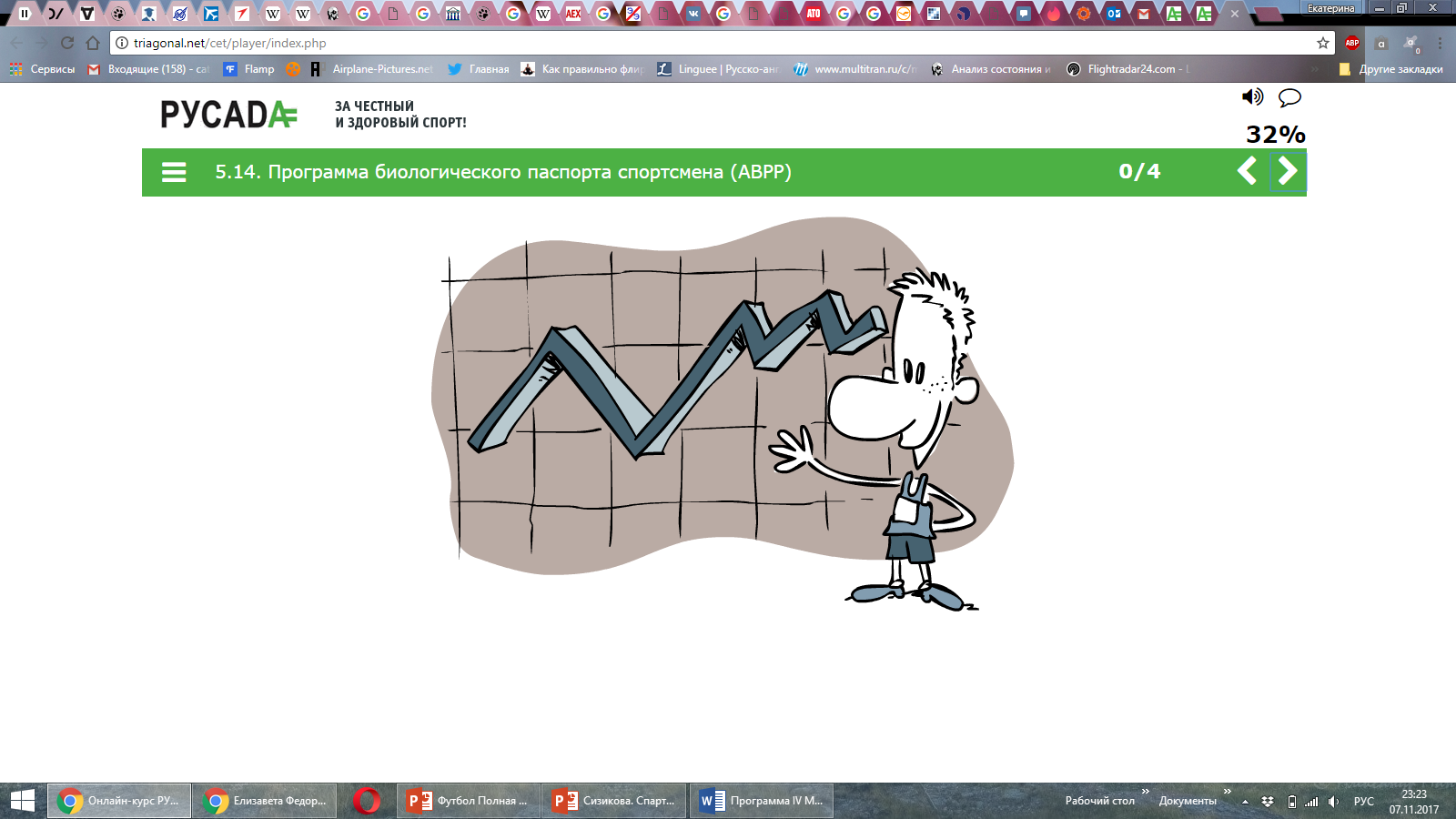 16
НАРУШЕНИЕ ПРАВИЛ ДОСТУПНОСТИ
Спортсмен должен предоставлять информацию о местонахождении 
если он:
Б. входит в пулы тестирования международной федерации
А. входит в национальные пулы тестирования
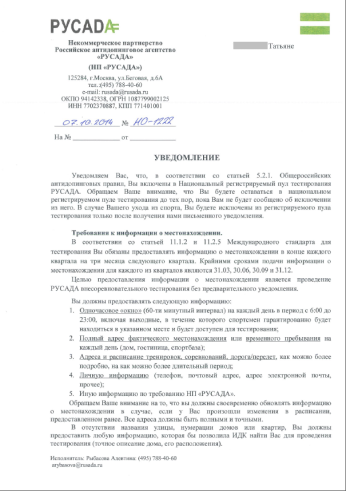 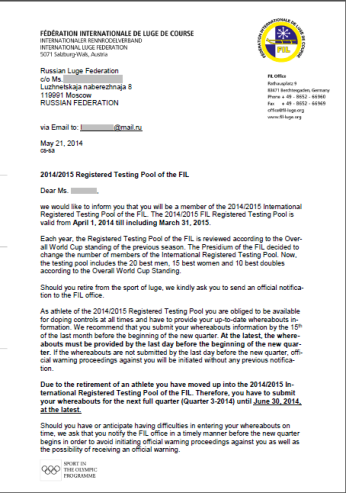 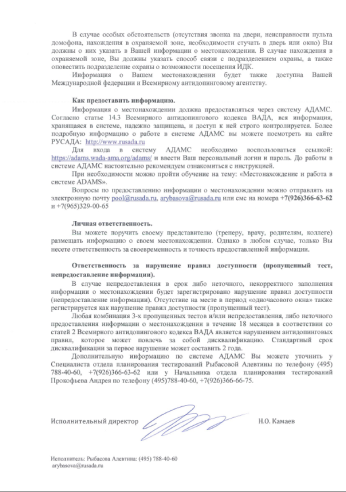 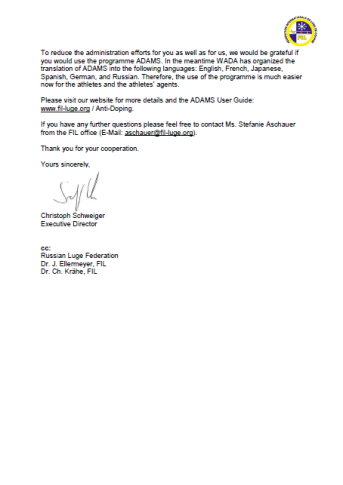 РУСАДА или международная спортивная федерация высылают уведомление о включении в пул в национальную спортивную федерацию на имя спортсмена
17
Не предоставление информации:
• спортсмен не предоставляет сведения о местонахождении вовремя;
• спортсмен не указывает одночасовой интервал абсолютной доступности;
• спортсмен неточно и некорректно указывает информацию.

Пропущенный тест: отсутствие спортсмена по указанному адресу во время одночасового интервала.
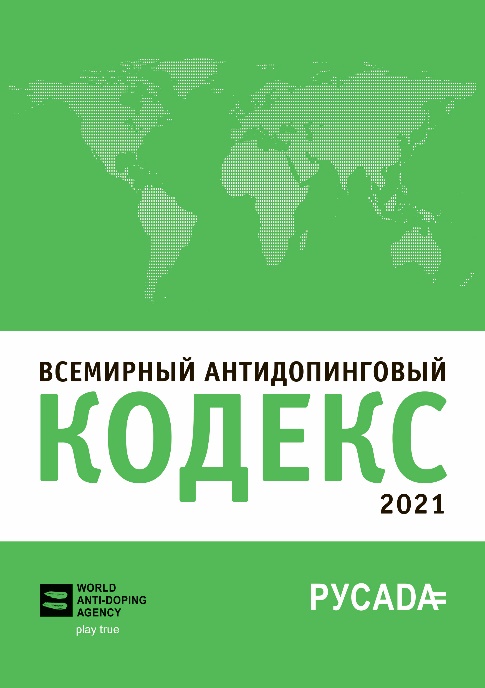 Любое сочетание трех нарушений правил доступности (непредоставление информации /пропущенный тест) в течение 12 месяцев является нарушением антидопинговых правил и может привести к дисквалификации.
18
ФАЛЬСИФИКАЦИЯ ИЛИ ПОПЫТКА ФАЛЬСИФИКАЦИИ
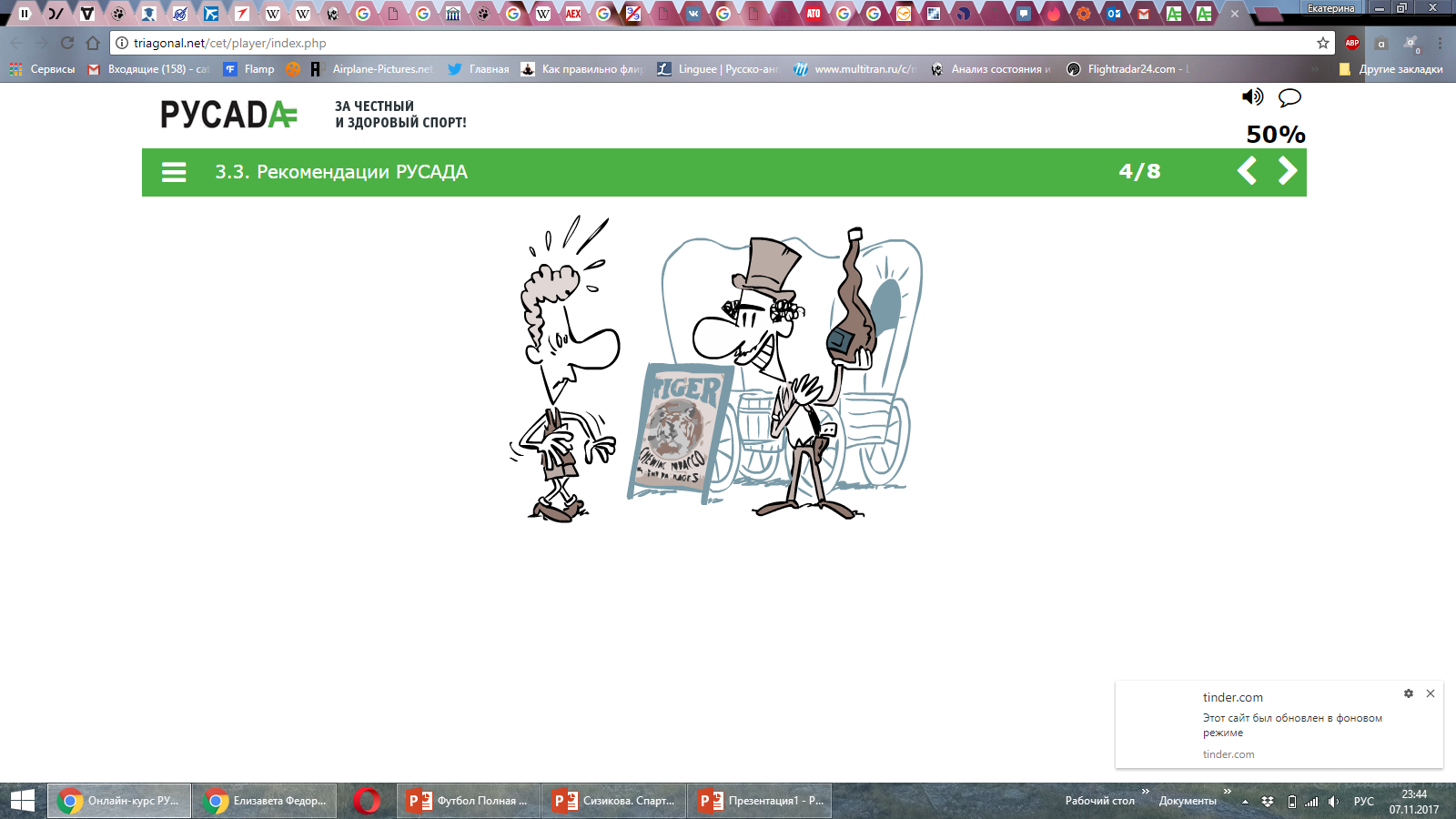 НАПРИМЕР:
предоставление ложной информации 
во время процедуры тестирования 

 изменение идентификационного кода 

 разбитие емкости с пробой
19
ОБЛАДАНИЕ ЗАПРЕЩЕННЫМИ СУБСТАНЦИЯМИ И МЕТОДАМИ
Спортсмен / тренер не имеет право хранить препарат, содержащий запрещенную субстанцию, или запрещенный метод

ТОЛЬКО ВРАЧ для оказания экстренной медицинской помощи !
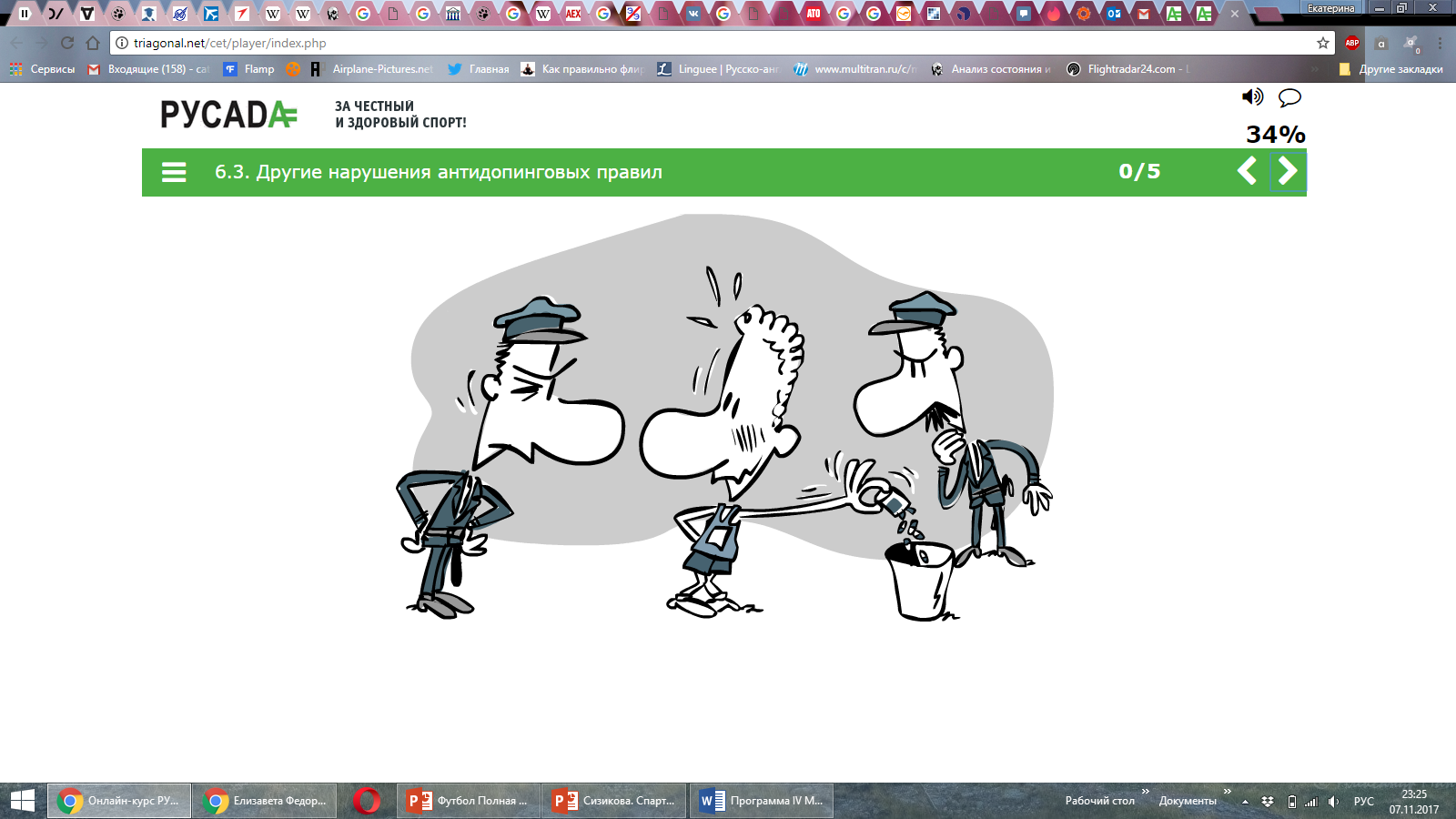 Исключение – наличие у спортсмена разрешения на ТИ!
20
РАСПРОСТРАНЕНИЕ ИЛИ ПОПЫТКА РАСПРОСТРАНЕНИЯ
Период дисквалификации может быть пожизненным!
НАЗНАЧЕНИЕ ИЛИ ПОПЫТКА НАЗНАЧЕНИЯ
Исключение – наличие у спортсмена разрешения на ТИ!
21
СОУЧАСТИЕ
Помощь, поощрение, способствование, подстрекательство, вступление в сговор, сокрытие или любой другой вид намеренного соучастия, включая нарушение или попытку нарушения антидопинговых правил
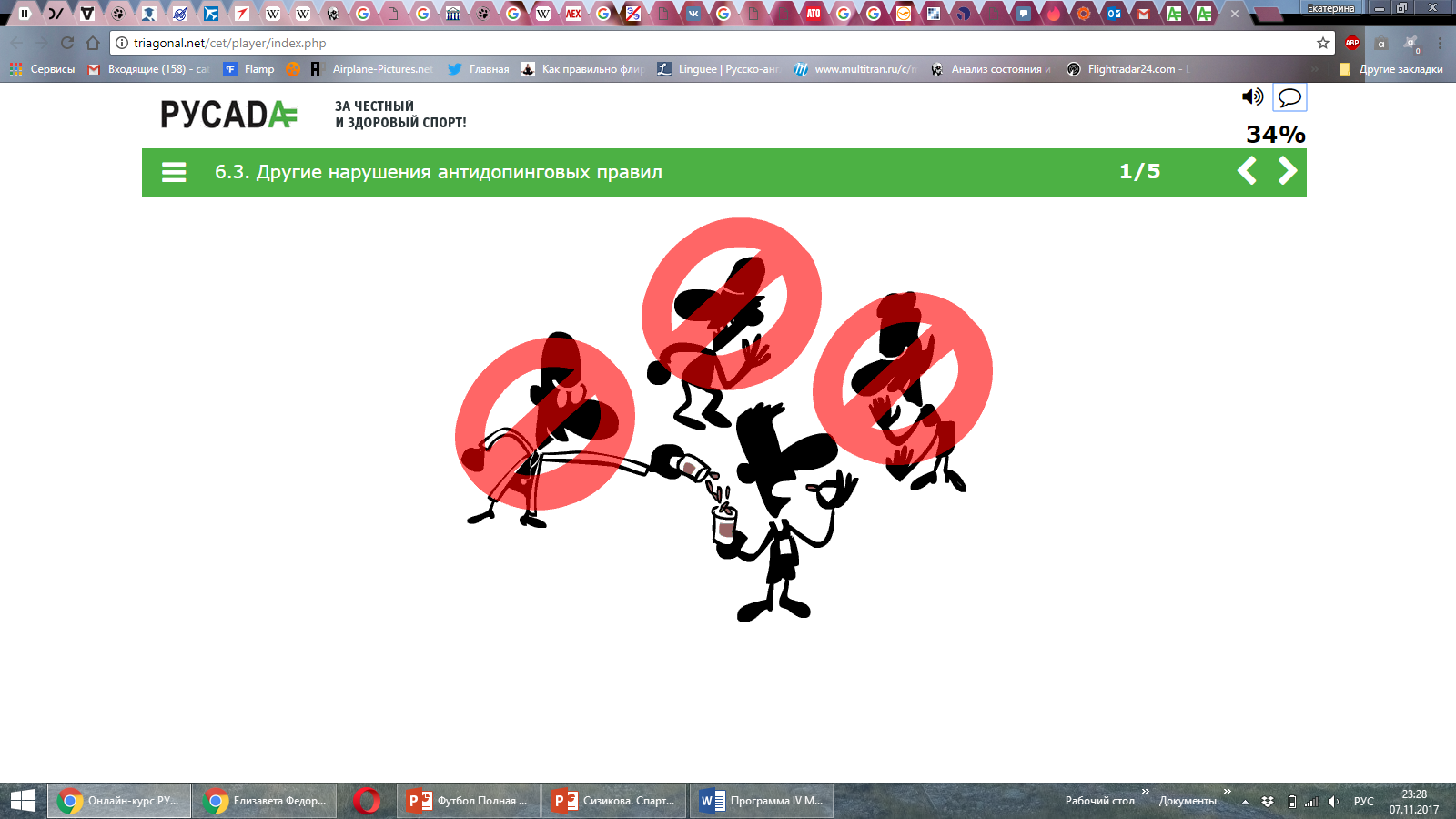 ПРОФЕССИОНАЛЬНОЕ СОТРУДНИЧЕСТВО
Например, сотрудничество спортсмена в профессиональном качестве, с любым персоналом спортсмена, который отбывает срок дисквалификации
22
СПИСОК ПЕРСОНАЛА СПОРТСМЕНА, ОТБЫВАЮЩЕГО ДИСКВАЛИФИКАЦИЮ ПО РЕШЕНИЮ ОБЩЕРОССИЙСКИХИ МЕЖДУНАРОДНЫХ ФЕДЕРАЦИЙ ПО ВИДАМ СПОРТА
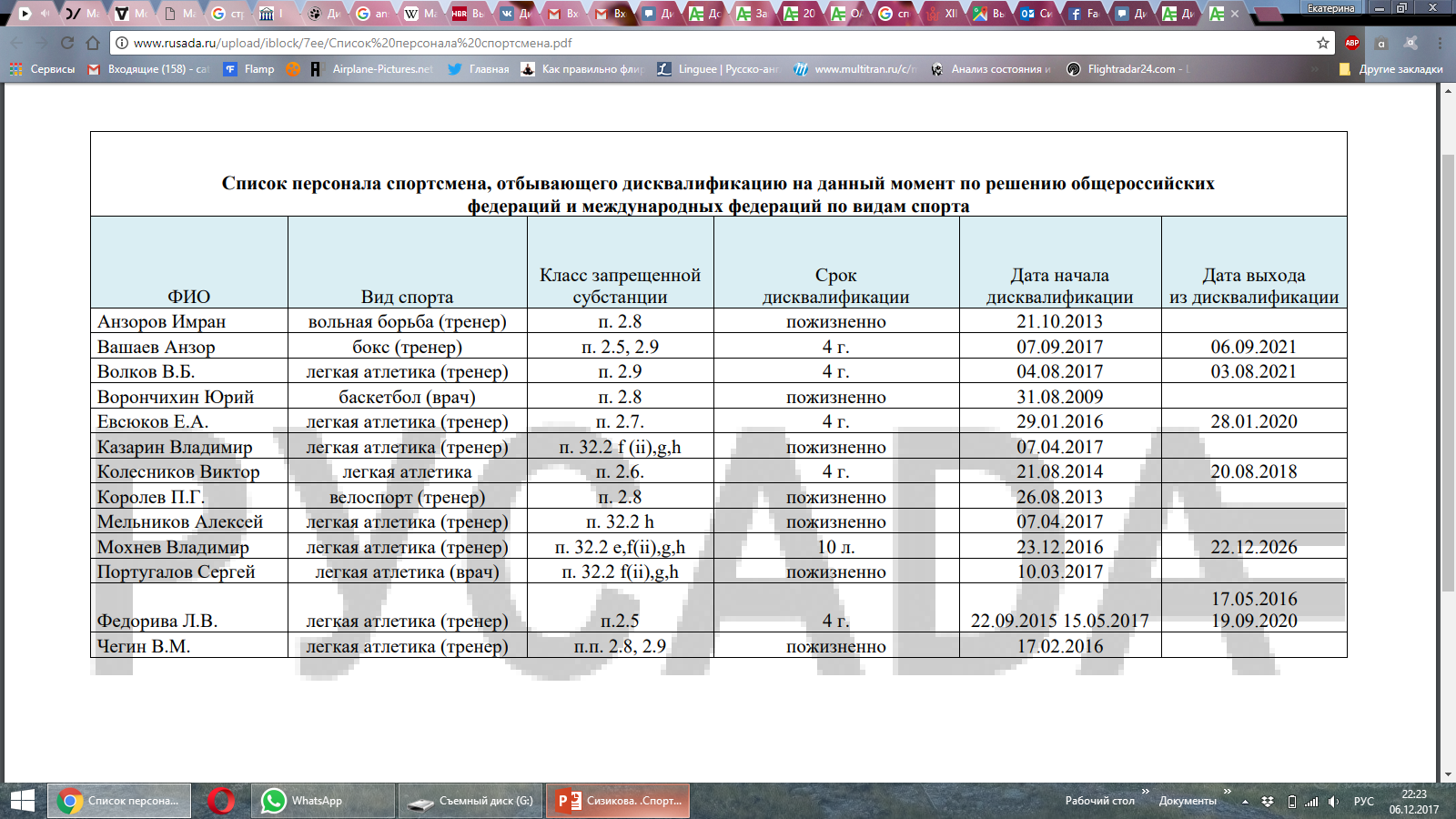 23
САНКЦИИ К СПОРТСМЕНАМ
Спортивная дисквалификация
Уголовная ответственность:

 Статья 226.1. Контрабанда
 Статья 234. Незаконный оборот сильнодействующих или ядовитых веществ в целях сбыта
Финансовые санкции
Аннулирование результатов, призов, очков
Санкции по трудовому законодательству:

Расторжение трудового договора
24
САНКЦИИ К ПЕРСОНАЛУ СПОРТСМЕНА
Спортивная дисквалификация на срок  от 4 лет до пожизненного
Уголовная ответственность:

 Статья 226.1. Контрабанда
 Статья 230.1. Склонение спортсмена к использованию субстанций и (или) методов, запрещенных для использования в спорте
 Статья 230.2. Использование в отношении спортсмена субстанций и (или) методов, запрещенных для использования в спорте
 Статья 234. Незаконный оборот сильнодействующих или ядовитых веществ в целях сбыта
Административная ответственность:

Статья 6.18 КоАП РФ. Нарушение установленных законодательством о физической культуре и спорте требований о предотвращении допинга в спорте и борьбе с ним
Санкции по трудовому законодательству:

Расторжение трудового договора
25
ВОЗМОЖНЫЕ САНКЦИИ
26
СПАСИБО ЗА ВНИМАНИЕ!

www.rusada.ru
rusada@rusada.ru
тел.: +7 (495) 788 40 60 
Горячая линия: 8 (800) 770-03-32 (бесплатно по РФ)+7 (965) 327-16-78
ПРОВЕРИТЬ ПРЕПАРАТ: list.rusada.ru
ОБУЧЕНИЕ: rusada.triagonal.net 
125284, г. Москва, Беговая ул., д.6А
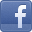 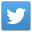 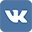 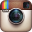 27
БУ ХМАО-Югры Центр спортивной подготовки сборных команд Югры
- Отдел антидопингового обеспечения:
8(3467) 33-53-06 
- Адрес: г. Ханты-Мансийск, Ул. Спортивная 24,26
- Сайт БУ "ЦСПСКЮ": https://www.csp-ugra.ru/
28